Toiminta-suunnitelma 2022
Esitysaineisto marttayhdistyksille 
Päivitetty 15.11.2021
Toimintasuunnitelmasta
Marttaliiton yhdistyksille tekemää toimintasuunnitelmapohjaa voi käyttää sellaisenaan tai muokattuna.
Toimintasuunnitelmasta voi jättää sisältöjä pois yhdistyksen toimintakulttuuriin sopivalla tavalla. 
Yhdistyksellä voi myös olla toimintaa, jota ei ole suunnitelmapohjassa ja jonka yhdistys itse lisää toimintasuunnitelmaansa. 
Toimintasuunnitelma on tekstimuotoinen (word) ja siitä on tehty vuosikokouksia varten ppt-esitys. 
Yhdistysten toimintasuunnitelmapohja (word ja ppt) löytyvät Martat.fi-sivuilta osoitteesta www.martat.fi/toiminnan-suunnittelu
Valtakunnallisten tapahtumien ohjeistukset löytyvät Yhdistyskanavasta www.martat.fi/toiminta
Vuoden 2022 teema: Kohtaaminen ja yhdenvertainen arki
Marttatoiminnan ydin on kohtaamisissa, yhdessä tekemisessä ja yhdessä oppimisessa. 
Koronaepidemian hellittäessä kohtaamisten voima on valtava ja rakentaa paljon hyvää.
Yhdistyksemme mahdollistavat toimijuuden, yhdessä tekemisen ja yhteisöllisyyden kaikille iästä, sukupuolesta ja muusta taustasta riippumatta. 
Haluamme, että yhdenvertainen kohtelu ja yhdenvertainen kohtaaminen ovat marttatoiminnan ytimessä. Kerromme, että marttailu kuuluu kaikille.
Innostavaa ja kiinnostavaa marttatoimintaa
Tavoitteet
Marttatoiminta koetaan mielekkäänä harrastuksena ja yhteisönä, johon halutaan tulla mukaan.
Yhdistykseen liittyy enemmän uusia jäseniä, kuin mitä siitä eroaa.
Marttailu mahdollistaa erilaisia, vaikuttavia ja sisältölähtöisiä kohtaamisia. 
Yhdistyksen toiminta on monipuolista ja toimintakalenterista löytyy innostavaa ja kiinnostavaa toimintaa kaikille jäsenille.  
Yhdistysten toimintakulttuuri on avoin, vieraanvarainen ja yhdenvertaisuutta vaaliva. Toimintaan on helppo tulla mukaan ja jokaiselle löytyy oma tapa olla martta. 
Yhdistyksen toiminnassa opitaan yhdessä sekä siirretään osaamista ihmiseltä ja sukupolvelta toiselle.
Yhdistys huomioi toiminnassaan marttajärjestön strategian ja brändin sekä toimintavuoden yhteiset teemat ja tapahtumat.
Marttailuviikolla perustetaan viljelylaatikoita
Marttailuviikko 16.-22.5. kannustaa kasvattamaan ekologista  ja terveellistä lähiruokaa pihoilla ja parvekkeilla. 
Kotipiha on keskeinen arjen toimintaympäristö ja tärkeä osa kotia. Itse kasvatettu ruoka kuuluu hyvään  ja kestävään arkeen. 
Samalla vahvistetaan kotitarveviljelytaitoja ja osaamista pitkäkestoisten kriisien varalle sekä lisätään terveellistä ravitsemusta ja ruoan ja luonnon arvostusta.
Marttailuviikolla neuvotaan yleisötapahtumissa ja marttailloissa viljelylaatikon perustamisessa, kasvattamisessa ja hoitamisessa. 
Viljelylaatikko voi myös olla marttayhdistyksen yhteinen kesäprojekti.
Avoimet puutarhat
Avoimet puutarhat -teemapäivänä sunnuntaina 7.8. sadat kotipuutarhat avaavat porttinsa ja puutarhoissa kohtaa 70 000 harrastajaa. 
Haastamme martat avaamaan puutarhansa teemapäivänä, tutustumaan kohteisiin ja viemään ystävän puutarhaan.
Tavoitteena on rohkaista avoimeen puutarhaharrastukseen ja oppimaan yhdessä uutta. Samalla lisätään tietoa kasveista ja puutarhanhoidosta. 
Innostamme marttayhdistyksiä ja Puutarhaliiton paikallisyhdistyksiä yhteistyöhön.
Maailman suurin marttailta on sadonkorjuujuhlat
Maailman suurin marttailta juhlii tiistaina 13.9. kohtaamisia ja syksyn satoa. Martat kokoontuvat samaan aikaan eri puolilla Suomea ja pöytiin nostetaan kasvimaiden ja luonnon parhaat antimet. 
Sadonkorjuuperinne kohtaa Maailman suurimmassa marttaillassa modernit ideat, itse kasvatetun ja säilötyn. Tärkeintä on kuitenkin yhdessä syöminen. 
Tapahtumissa myös vaihdetaan itselle ylimääräistä satoa, hilloja ja vaikkapa kuivattuja sieniä. 
Maailman suurimmassa marttaillassa julkaistaan valtakunnallisen vuoden vihannes -kilpailun voittaja.
Syksyllä mennään sieniretkelle
Marttojen valtakunnallista sienipäivää vietetään 27.8. ja siitä alkaa sieniviikko 28.8.-4.9. 
Marttapiirit järjestävät yhdessä sienimarttojen kanssa tapahtumia ja neuvontaa eri puolilla Suomea.
Martat jatkavat yhteistyötä ja yhteisiä sieniretkiä Suomen Ladun kanssa. 
Retkien tavoitteena on innostaa liikkumaan luonnossa ja retkeilemään yhdessä. Samalla lisätään tietoa sienistä ja sienestämisestä. 
Tavoitteena on myös innostaa marttayhdistyksiä tekemään yhteistyötä Suomen Ladun paikallisten yhdistysten kanssa.
Martta-akatemia
Marttaopinnot innostavat, kannustavat ja antavat uskoa omiin kykyihin. Yhdessä tekeminen ja opiskelu on hauskaa ja samalla oppii uutta. 
Kaikille avoin Martta-akatemia tarjoaa monipuolisesti kotitalousneuvonnan ja järjestötoiminnan kursseja, koulutuksia ja webinaareja. 
Martta-akatemian Osaamossa voi suorittaa uutena opintokokonaisuutena 5 opintopisteen harrastajakoulutuksen. 
Yhdistys innostaa jäseniään yhdessä oppimiseen sekä Martta-akatemian kursseille, webinaareihin ja marttaopintoihin.
Ideoita aktiivimartoille
Tavoitteena on, että koronaepidemian helpottaessa ja ihmisten suunnitellessa vapaa-aikaansa uudenlaisista lähtökohdista, marttatoiminta koetaan yhteisönä ja harrastuksena, johon halutaan tulla mukaan. 
Marttayhdistyksille tehdään toimintasuunnitelmapohja, jossa näkyvät vuoden keskeiset toiminnot ja painopisteet. 
Piiri järjestää yhdessä vertaismarttojen kanssa alueellisia toiminnansuunnitteluiltoja.
Marttayhdistysten tueksi tehdään valtakunnallisten tapahtumien ohjeistusten lisäksi uusia marttaillan malleja vuoden keskeisimmistä teemoista. 
Marttayhdistysten puheenjohtajien toinen verkkokoulutusryhmä käynnistyy.
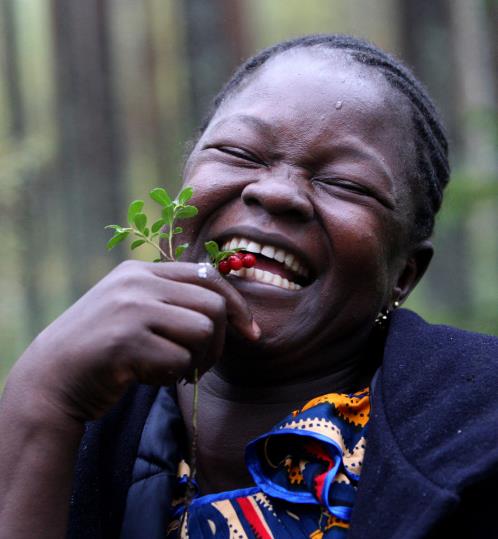 Marttailu ja hyvä arki kuuluvat kaikille
Marttayhdistyksille tehdään materiaalia yhdenvertaisuutta edistävän toiminnan ideointiin ja toteuttamiseen.
Yhdistys osallistuu tasa-arvoa ja yhdenvertaisuutta edistävään paikalliseen tapahtumaan kuten rasisminvastaiseen tilaisuuteen tai Pride-viikon yleisötapahtumaan tai järjestää toimintaa yhteistyössä esimerkiksi maahanmuuttajataustaisen tai monikulttuurisen yhdistyksen kanssa.
Marttaliiton kansainvälinen toiminta edistää haavoittuvassa asemassa olevien tyttöjen ja naisten asemaa tarjoamalla mahdollisuuden opiskella, elättää itsensä, tehdä omia valintoja ja puolustaa omia oikeuksiaan. 
Vuonna 2022 Martoilla on hankkeet Malawissa ja Etiopiassa
Tehdään ryijyjä
Käsitöiden ympärillä kohdataan sekä koetaan onnistumisen kokemuksia ja yhteisöllisyyttä.  
Vuoden teemasta, ryijystä, tehdään monenlaisia variaatioita. Ryijy sopii koruksi, seinälle, nukkekodin matoksi, joulukuusen koristeeksi, pannunaluseksi tai vaikkapa tuolin päälle. 
Ryijyn voi tehdä kierrätystarvikkeista tai vaikkapa luonnonmateriaaleista – vain luovuus on rajana. Ryijyn voi pitää itsellä tai antaa lahjaksi.
Miniryijyistä tehdään kortteja, joilla kutsutaan mukaan Marttoihin. Kortit toimivat kutsuina vaikkapa marttailtaan ja kässäkahvilaan, jossa opetellaan miniryijyn tekemistä. 
Marttayhdistykset ja kässäryhmät toteuttavat tehdyistä ryijyistä näyttelyitä ja pienistä yksittäisten marttojen tekemistä paloista voidaan koota yhteen isoja ryijyjä.
Mobiilisovellus luo yhteisöllisyyttä
Vuoden teeman mukaisesti Martat kohtaavat ja mahdollistavat kohtaamisia myös uusia kanavia hyödyntäen. 
Marttojen oma mobiilisovellus tuo uusia ja vanhoja Marttoja sekä marttailusta kiinnostuneita yhteen saman virtuaalisen katon alle.
Mobiilisovellus tavoittaa uusia kohderyhmiä kotitalousneuvonnan piiriin ja monipuolistaa Martta-yhteisöä.
Luomme iloa arkeen kannustamalla sovelluksen käyttäjiä osallistumaan yhteiseen toimintaan.
Martoissa korostuu yhdessä tekemisen ilo
Yhdistys kysyy jäseniltä heidän toiveitaan. 
Yhdistyksen hallituksen jäsenet osallistuvat piirin tai Marttaliiton järjestämään koulutukseen, toiminnansuunnitteluiltaan tai yhdistystapaamiseen.
Yhdistyksellä on Martat.fi-nettisivut, joita se päivittää säännöllisesti.
Ketjukoulutukset 2022
Marttapiirit järjestävät vuonna 2022 seuraavia ketjukoulutuksia: 
Arjen kemikaalit
Kasvata ruokaa viljelylaatikossa
Puutarhamarjat
Martan makukoulu
HävikkiFoorumi
Ketjukoulutuksiin osallistuneet martat vievät saamaansa tietoa ja osaamista eteenpäin vähintään omaan yhdistykseensä. 
Katso ketjukoulutusten ajankohdat oman piirin tapahtumakalenterista. Osa kursseista toteutetaan myös Martta-akatemiassa.
Marttayhdistyksiä kannustetaan osallistumaan piirien järjestämille ruoka-, puutarha-, ympäristö- ja talouskursseille. Tietoa kursseista löytyy piirin sivuilta.
Tapahtumakalenteri
22.4.		Vuosiseminaari
23.4. 		Marttaliiton vuosikokous
16.-22.5.	Marttailuviikko 
26.7. 		Martan päivä 
7.8. 	 	Avoimet puutarhat
27.8. 		Marttojen valtakunnallinen sienipäivä 
28.8.-4.9.  	Sieniviikko ja sieniretket yhdessä Suomen Ladun		paikallisten yhdistysten kanssa 
13.9. 		Maailman suurin marttailta on sadonkorjuujuhlat
13.-19.9. 	Hävikkiviikko 
Lokakuu 	Lokakuu on puurokuu 

Marttaliitto, piirit ja yhdistykset osallistuvat vuoden aikana myös muihin tapahtumiin, teemaviikkoihin ja messuille.